Формирование государственного задания
САНКТ-ПЕТЕРБУРГ
 – 2012-
Нормативные правовые акты, устанавливающие требования к государственному заданию
Бюджетный кодекс Российской Федерации от 31.07.1998 №145 –ФЗ (ст.6, 69.2, 78.1);Государственное задание НБ и статьи\БК  ст 69 -ГЗ.docx
Федеральный закон от 08.05.2010 № 83 –ФЗ «О внесении изменений в отдельные законодательные акты Российской Федерации в связи с совершенствованием правового положения государственных (муниципальных) учреждений» (ст. 33);Государственное задание НБ и статьи\83-ФЗ.docx
Федеральный закон от 12.01.1996 № 7-ФЗ «О некоммерческих организациях» (ст.9.2,32);Государственное задание НБ и статьи\закон о некоммерческих организациях.docx
Постановление Правительства РФ от 02.09.2010 N 671                  «О порядке формирования государственного задания в отношении федеральных государственных учреждений  и финансового обеспечения выполнения государственного задания »; Государственное задание НБ и статьи\ПРАВИТЕЛЬСТВО РФ Постановление 671.docx
Нормативные правовые акты, устанавливающие требования к государственному заданию
Приказ Минфина РФ N 136н, Минэкономразвития РФ N 526 от 29.10.2010 «Об утверждении методических рекомендаций по формированию государственных заданий федеральным государственным учреждениям и контролю за их выполнением»; Государственное задание НБ и статьи\МИНИСТЕРСТВО ФИНАНСОВ РОССИЙСКОЙ ФЕДЕРАЦИИ № 136-н.docx
 Постановление Правительства Санкт-Петербурга от 20.01.2011 N 63 (ред. от 30.12.2011) «О Порядке формирования государственных заданий для государственных учреждений Санкт-Петербурга и порядке финансового обеспечения выполнения государственных заданий»; Государственное задание НБ и статьи\Постановление Правительства Санкт-Петербурга от 20.01.2011 N63.docx
Распоряжение Комитета экономического развития, промышленной политики и торговли Правительства Санкт-Петербурга от 02.02.2011 N 65-р "Об утверждении типовой формы государственного задания на оказание государственных услуг (выполнение работ)"Государственное задание НБ и статьи\Распоряжение КЭРППиТ № 65-р от 02.02.2011.docx
Что хотим изменить?Зачем нужно государственное задание?
Государство вынуждено содержать все учреждения независимо от качества и количества оказываемых ими услуг;
У государственного учреждения нет стимулов к повышению качества услуг;
Нет стандартов оказания услуг, не определены их объёмы, поэтому растёт объём теневой экономики;
Отсутствует прозрачность в деятельности учреждений;
Растёт неудовлетворённость потребителя качеством услуг в здравоохранении, образовании, других отраслях.

Государственное задание – это ключевой управленческий и мотивирующий инструмент органа государственной власти, осуществляющего функции и полномочия учредителя, и основа для финансового обеспечения деятельности учреждений.
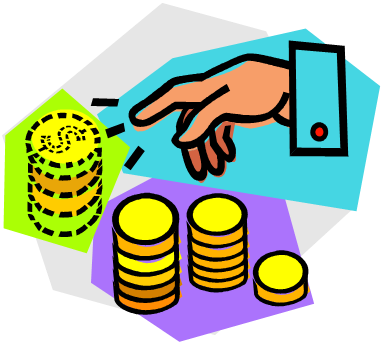 Оптимизация механизма управления бюджетными средствами
От ассигнований на текущее содержание бюджетных учреждений по смете                  к финансированию оказываемых ими услуг (выполняемых работ) на основе задания учредителя
 Основной механизм финансирования
Следует помнить!
Объем задания является переменной величиной и зависит не от исторически сложившихся объемов сметного финансирования , а от планируемых результатов деятельности учреждений, качества оказываемых ими услуг (выполнения работ) и иных факторов по решению учредителя. 
Финансируется не учреждение, а оказываемые им услуги, а значит следует уделить особое внимание формированию содержания каждой конкретной услуги (работы).
Управление качеством в условиях перехода от управления затратами к управлению результатами в социальной сфере
СТАНДАРТЫ
образовательных услуг
РЕГЛАМЕНТЫ
предоставления
образовательных услуг
требования к качеству
и доступности услуг
Предоставление
образовательных услуг
контроль 
мониторинг 
принятие решений
обратная связь
Повышение качества услуг (работ), оказываемых ОУ
Размер субсидии непосредственно связан с объемом оказываемых услуг, следовательно, учреждения должны быть заинтересованы в увеличении спроса на них, а значит, в повышении их качества.
Стандартизация, регламентация, конкретизация параметров качества услуг , мониторинг результативности, открытость информации государственного задания  и результатов его выполнения -  механизмы достижения качества услуг.
Развитие конкуренции как стимула  к повышению качества услуг.
Ст. 6 БК РФ : Государственное задание НБ и статьи\БК ст 6.docx
Государственное задание – документ, устанавливающий требования к составу, качеству и (или) объему, условиям, порядку и результатам оказания государственных  услуг.
Государственное задание должно содержать:
  выписку из реестра расходных обязательств ;
  категории физических (юридических) лиц – потребителей услуг;
  показатели, характеризующие качество и объем оказываемых услуг; 
  порядок оказания услуг; 
  предельные цены (тарифы) на оплату услуг или порядок их
 установления;
  порядок контроля;
  требования к отчетности.
Государственное задание формируется в соответствии с типовой формой, утверждаемой Комитетом экономического развития, промышленной политики и торговли.
Государственное задание формируется в соответствии с основными видами деятельности, предусмотренными учредительными документами государственного  бюджетного или  учреждения.
Государственное задание, содержащее требования к оказанию нескольких государственных услуг (выполнению нескольких работ), должно включать несколько разделов, каждый из которых должен содержать требования к оказанию одной государственной услуги (выполнению одной работы).
Пункт 1. Наименование государственной услуги (работы).
Указывается наименование государственной (муниципальной) услуги в соответствии с ведомственным перечнем государственных (муниципальных) услуг (работ).
Дополнительно, согласно Комплексным рекомендациям органам исполнительной власти субъектов Российской Федерации, органам местного самоуправления по реализации Федерального закона от 8 мая 2010 г. N 83-ФЗ…, для образовательных учреждений , осуществляющих образование воспитанников с ограниченными возможностями здоровья , наряду с прочими услугами,  в перечень предоставляемых услуг следует включить услугу «Реализация программы коррекционной работы».  Эта рекомендация касается как образовательных учреждений , в которых получают образование только дети с ограниченными возможностями здоровья, так и обычных образовательных  учреждений, обеспечивающих совместное образование здоровых детей и детей с ограниченными возможностями здоровья.
Пункт 2.    Категории   физических   и(или)   юридических   лиц,   являющихся потребителями    государственной    услуги   (с учетом   формы   оказания государственной услуги)
Указывается категория потребителей услуг   в соответствии с данными ведомственного  перечня. 
В соответствии с рекомендуемым перечнем услуг, подготовленным Минобрнауки России, потребителями услуг по реализации общеобразовательных программ являются физические лица.
3.  Показатели,  характеризующие  качество  и(или)  объем  (содержание) оказываемой государственной услуги (выполняемой работы).
Следует указать:
наименование показателей качества, единицы их измерения и формулы расчета;
значение показателя качества, в т.ч. за отчетный год - фактическое, за текущий  - плановое/фактическое, за очередной финансовый год и плановый период – плановые;
источники информации о значении показателей. 
Необходимо соблюдать следующие требования: 
показатель должен соответствовать либо быть направленным на  достижение целей, реализацию задач, мероприятий, достижение целевых индикаторов и показателей государственных и иных программ;
Показатель должен быть направлен на оценку осуществления учреждением предусмотренных его учредительными документами основных видов деятельности; 
Показатель должен быть достижим в рамках деятельности соответствующего учреждения.
общие показатели качества предоставления государственной услуги по обучению, воспитанию и содержанию в образовательных учреждениях, независимо от их типа и вида:
укомплектованность кадрами;
наличие качественного педагогического состава;
доля педагогического состава, повысившего квалификацию;
наличие оснащенной библиотеки (методического кабинета) образовательного учреждения;
наличие в образовательном учреждении общей (единой) системы оценки индивидуальных образовательных результатов, обоснованное использование разных оценочных шкал, процедур, форм оценки и их соотношение;
наличие свободного доступа к ресурсам сети Интернет;
охват детей горячим питанием;
материально-техническое обеспечение;
применение и использование различных методик и технологий обучения (в том числе и инновационных);
отсутствие обоснованных жалоб обучающихся (воспитанников) и их родителей (законных представителей) на действия работников учреждения;
уровень освоения обучающимися основной общеобразовательной программы начального общего, основного общего, среднего (полного) общего образования;
полноту реализации указанных программ;
уровень удовлетворенности родителей (законных представителей) качеством образования;
привлечение родителей к управлению образовательным учреждением.
К 4 - Показатель соответствия материально-технического и методического  обеспечения оказываемой государственной услуги утвержденным нормативным документам, устанавливающим требования к их набору, количеству и качеству:
К 5 - Показатель соответствия деятельности учреждения требованиям законодательства,  целям и требованиям развития системы образования СПб. – замечания со стороны контролирующих органов; экспертное заключение.
К 6  - Оценка потребителями качества оказания государственных услуг, степень удовлетворенности - результаты анкетирования потребителей; жалобы /благодарственные письма потребителей.
К специальным показателям качества могут быть отнесены:
для образовательных учреждений, реализующих программы дошкольного образования:
качество присмотра и ухода за детьми; 
обеспечение  безопасности детей, сохранение и укрепление их физического и психического здоровья; 
создание условий для различных видов деятельности детей - физической, познавательно-речевой, художественно-речевой - совместной со взрослым или самостоятельной, обеспечение социально-личностного развития каждого ребенка;
укомплектованность кадрами, в том числе наличие логопеда и психолога; 
удовлетворенность родителей качеством образования; 
посещение детьми групп полного пребывания; 
соблюдения рациона питания, заболеваемость.
К специальным показателям качества могут быть отнесены:
для образовательных учреждений, реализующих программы начального общего, основного общего, среднего (полного) общего образования:
качество знаний (ГИА, ЕГЭ, промежуточная аттестация, результаты плановых и внеплановых проверок в рамках контроля качества подготовки), 
наличие органа самоуправления, 
количество детей, участвующих в кружках, секциях, в различных конкурсах, смотрах и фестивалях в рамках реализации программ дополнительного образования;
К специальным показателям качества могут быть отнесены:
Для образовательных учреждений, реализующих услугу по содержанию и воспитанию (детские сады, кадетские школы, школы-интернаты и др.)
количество детей, участвующих в кружках, секциях; 
наличие детских объединений (организаций); 
наличие органа самоуправления;
Для всех типов ОУ - создание современных условий обучения.
К специальным показателям качества могут быть отнесены:
специальные образовательные учреждения для обучающихся, воспитанников с ограниченными возможностями здоровья, образовательные учреждения для детей-сирот и детей, оставшихся без попечения родителей, специальные учебно-воспитательные учреждения для детей и подростков с девиантным поведением, оздоровительные образовательные учреждения санаторного типа для детей, нуждающихся в длительном лечении, образовательные учреждения для детей, нуждающихся в психолого-педагогической и медико-социальной помощи, образовательные учреждения дополнительного образования детей
доля обучающихся, принявших участие в региональных массовых мероприятиях с обучающимися;
доля обучающихся, ставших победителями и призерами региональных мероприятий с обучающимися;
доля обучающихся, принявших участие во всероссийских массовых мероприятиях с обучающимися;
доля обучающихся, ставших победителями и призерами всероссийских массовых мероприятий с обучающимися;
доля родителей (законных представителей), удовлетворенных условиями и качеством предоставляемой услуги.
3.  Показатели,  характеризующие  качество  и(или)  объем  (содержание) оказываемой государственной услуги (выполняемой работы)
Для услуг рекомендуется определить единицу измерения объема, в то время как для работ это делать не обязательно. 
Единицу измерения объема необходимо указывать отдельно по каждой услуге (программе) в зависимости от ступени, формы и условий обучения, специфики программы, а также от возраста, состояния здоровья и других особенностей детей.
Возможный источник информации  - форма государственного статистического наблюдения.
4. Порядок оказания государственной услуги
Указываются:
Нормативно-правовые акты, регулирующие порядок оказания государственной (муниципальной) услуги;
Порядок информирования потенциальных потребителей государственной (муниципальной) услуги. Рекомендуется указать все используемые и планируемые к использованию способы информирования потенциальных потребителей услуг по реализации общеобразовательных программ. Для каждого из способов необходимо указывать состав размещаемой информации и частоту обновления: «ежегодно», « к началу учебного года» и т.п.
Порядок информирования потенциальных потребителей оказываемой государственной услуги
5.   Предельные   цены   (тарифы)   на  оплату  государственной  услугифизическими  или  юридическими  лицами  в  случае,  если  законодательствомРоссийской  Федерации  предусмотрено  ее  оказание  на платной основе, либопорядок  установления  указанных  цен  (тарифов)  в  случаях, установленныхзаконодательством Российской Федерации
Указывается:
нормативно-правовой акт, устанавливающий цены (тарифы) на платные услуги, либо порядок их установления;
орган, установивший цены, тарифы;
Значение предельных цен (тарифов).
Пункт заполняется в том случае, если в соответствии с законодательством ОУ имеет право оказывать в пределах государственного задания услуги, относящиеся к основным видам деятельности за плату.
7.  Порядок  контроля  за  исполнением  государственного задания, в том числе  условия и порядок досрочного прекращения исполнения государственного задания:
Предмет контроля:
объем исполнения задания;
соблюдение требований к качеству услуг и порядку их оказания;
иные параметры, указанные в соглашении о порядке и условиях предоставления субсидии на финансовое обеспечение исполнения задания;
Контроль может осуществляться:
 камерально (на основании представляемых с установленной периодичностью отчетов об исполнении задания);
путем сбора дополнительной информации об исполнении задания ( на основании опросов, документов, представленных самим учреждением, и т.д.);
в ходе выездной проверки.
Порядок осуществления контроля утверждается распорядительным актом учредителя.
8. Требования к отчетности об исполнении государственного задания:
Указывается:
форма отчета об исполнении государственного задания;
сроки предоставления отчетов об исполнении государственного задания;
иные требования к отчетности об исполнении государственного задания (например, «предоставление пояснительной записки с прогнозом достижения годовых значений показателей качества и объема оказания государственных услуг», «предоставление детальной информации о состоянии кредиторской задолженности, в том числе просроченной»…)
Иная информация, необходимая для исполнения (контроля за исполнением) государственного задания.
Заключение
Утверждение государственного задания может осуществляться только после утверждения закона о бюджете Санкт-Петербурга и формирования сводной бюджетной росписи. Показатели задания должны своевременно доводиться до ОУ для формирования плана финансово-хозяйственной деятельности на очередной финансовый год и плановый период.